UNIT THREE
THE GENERAL JOURNAL & SUBSIDIARY BOOKS
SALES RECEIPTS
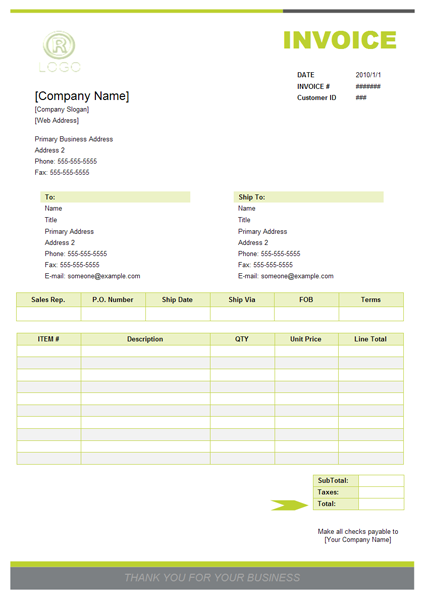 PURCHASE RECEIPT
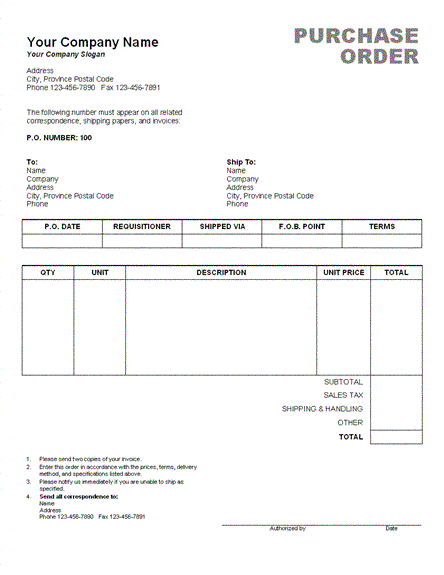 JOURNAL PROCESS FLOW
After the transactions are recorded in these journals, you
"post" the summary of all the transactions in each journal
to the general ledger, which contains all of a company's
accounts. An account is a separate, detailed record
associated with a specific asset, liability, equity, revenue,
or expense item. Examples of accounts are:

Accounts Receivable (an asset account)
Accounts Payable (a liability account)
Retained Earnings (an equity account)
Product Sales (a revenue account)
Cost of Goods Sold (an expense account)
GENERAL JOURNAL
The general journal is part of the accounting
record keeping system. When an event occurs
that must be recorded, it is called a
transaction, and may be recorded in the
general journal or in a specialty journal.
TRANSACTIONS RECORDED IN THE GENERAL JOURNALS
Examples of transactions recorded in the general
journal are:

Asset sales
Depreciation
Interest income and expense
Common stock sales

Once entered, the general journal provides a chronological record 
of all non-specialized entries that would otherwise have been
recorded in one of the specialty journals.
An example of a journal entry that would be recorded in the general journal is:
EXAMPLE OF GENERAL JOURNALAn example of general journal transaction: business depreciated its assets in 2012
An example of a journal entry that would be recorded in the general journal is:
EXAMPLE OF GENERAL JOURNALAn example of general journal transaction: business purchased three motor cars.
Journal Entry 1 -- Paul forms the corporation by purchasing 10,000 shares of $1 par stock.
Journal Entry 1 -- Paul forms the corporation by purchasing 10,000 shares of $1 par stock
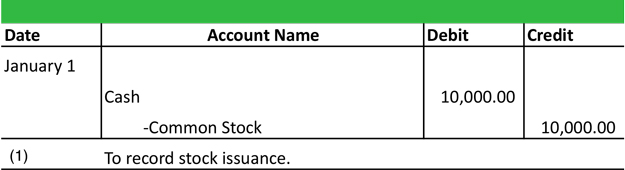 OTHER EXAMPLES OF JOURNAL ENTRIES
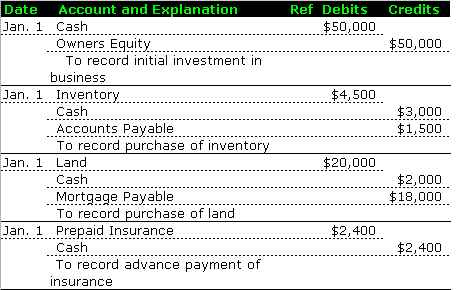 EXAMPLES OF ENTRIES TO JOURNALIZE
The company started business on June 6, 2013.
The business was started with $300,000. The
transactions they engaged in during their first 
month of business are below:

June 8  An amount of $50,000 was paid for six   	months of rent.
June 9  Equipment costing $100,000 was purchased 	using $40,000 cash. The remaining amount of 	$60,000 is a one year note with an interest rate 	of 3.4%
June 10  Office supplies were purchased totaling $25,000 on account.
June 16  Received $39,400 in cash for services rendered to customers.
June 16  Paid the account for office supplies purchased June 10.
June 20 $63,900 worth of services were given to customers. Received cash amount of $43,700. Customers promised to pay remaining amount of $20,200.
June 21 Paid employees’ wages for June 8-June 21. Wages total $23,500.
SUBSIDIARY BOOKS
Most of the big companies are
recording the business transactions in
one journal and the posting of the
same to the concerned ledger
accounts are very difficult tasks and
which require more clerical labor
also.
For avoiding such kind of
difficulties most of the business
organizations are subdividing the
journal in to subsidiary journals
or subsidiary books.
SUBSIDIARY BOOKS
Subsidiary books are those books of
original entry in which similar nature
of transactions are recording in a
chronological order. There are
different kinds of subsidiary books.
They are so named because record
specific types of routine transactions are
recorded in them.

EXAMPLES:
purchase day book or purchase Journal 
Sales day book or sales journal
purchase returns book
Sales returns book 

Bills receivable books or cash receipts journal

Bills payable books or cash disbursement journal

 Cash book.
PURCHASE DAY BOOK OR PURCHASE JOURNAL
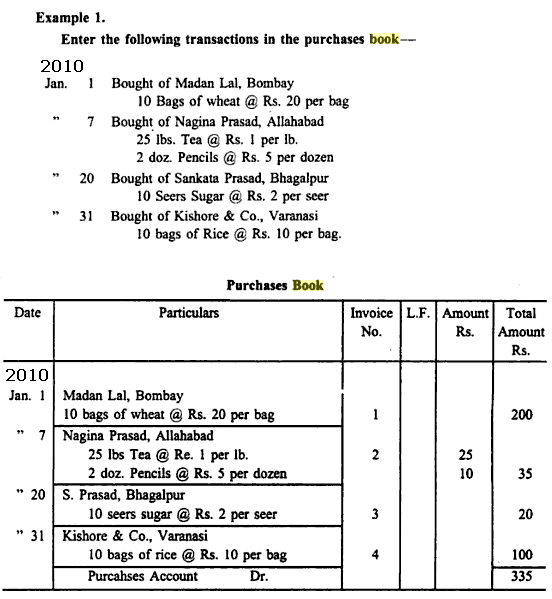 SALES DAY BOOK OR SALES JOURNAL
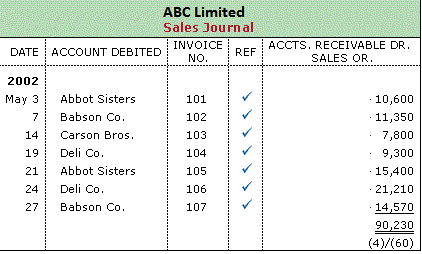 PURCHASE RETURNS BOOK
The following Returns Outwards transactions
are Journalised below:
2009
July 9  Goods returned to Karnot Webb $40
July 14 Returned goods to Harlot Mcqueen   $50
July 31 Returns Outwards to Clement Rhoden $60
PURCHASE RETURNS BOOK
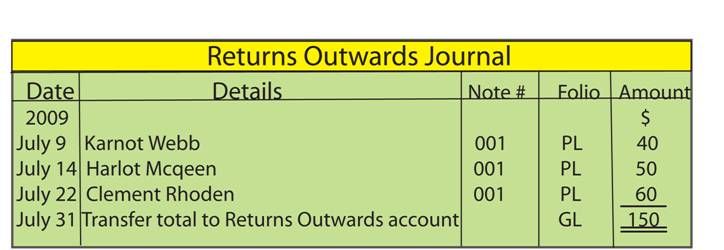 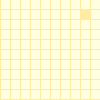 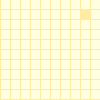 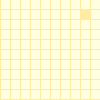 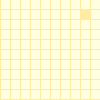 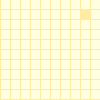 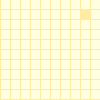 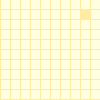 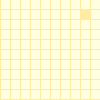 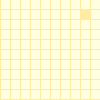 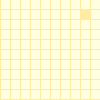 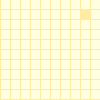 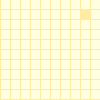 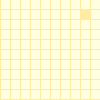 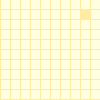 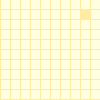 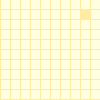 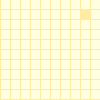 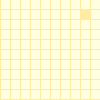 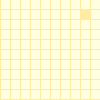 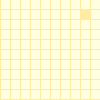 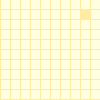 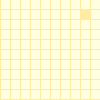 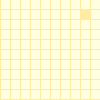 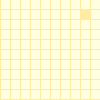 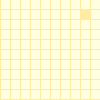 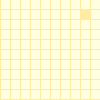 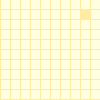 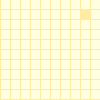 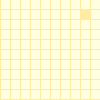 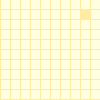 Example: Sale return/return inwards
The following balances were outstanding by debtors on 
31May 2004.
      A.Sin $188    C.Chung $88     S.Tin $118
The following transactions took place during June 2004:
2004
Jun 10   Goods returned to us by: A.Sin $12 ; C.Chung $17 
Jun 24   Goods returned to us by S.Tin $5
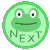 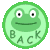 Jun  10       A.Sin
SL1
12
10        C.Chung
SL2
17
24        S.Tin
SL3
5
GL1
30       Transferred to returns inwards account
34
C.Chung
A.Sin
1
2
S.Tin
3
Returns Inwards
1
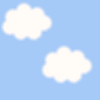 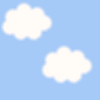 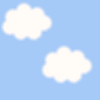 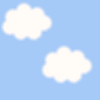 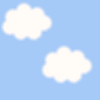 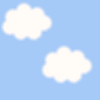 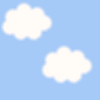 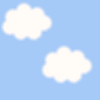 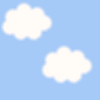 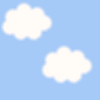 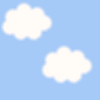 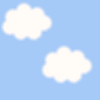 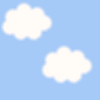 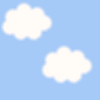 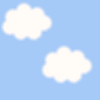 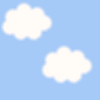 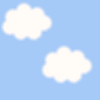 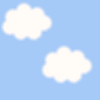 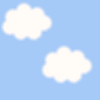 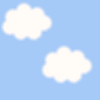 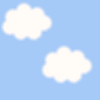 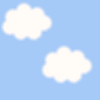 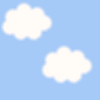 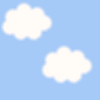 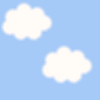 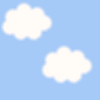 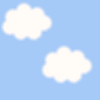 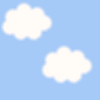 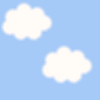 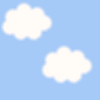 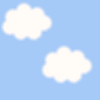 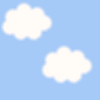 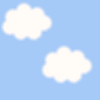 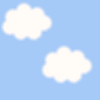 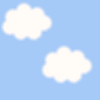 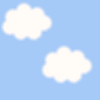 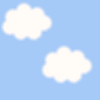 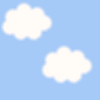 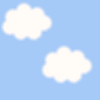 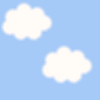 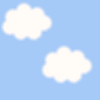 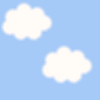 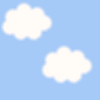 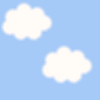 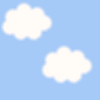 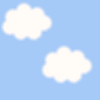 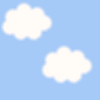 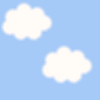 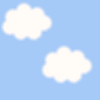 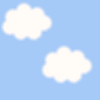 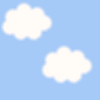 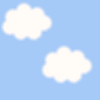 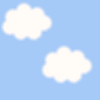 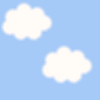 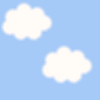 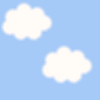 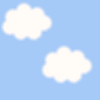 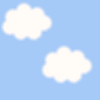 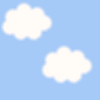 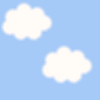 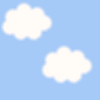 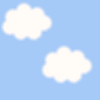 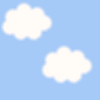 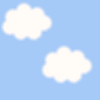 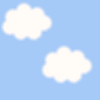 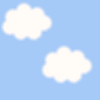 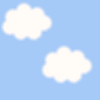 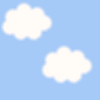 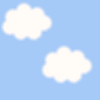 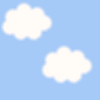 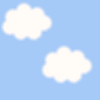 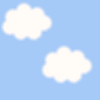 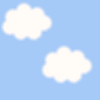 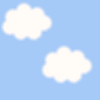 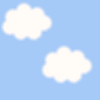 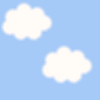 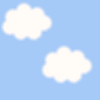 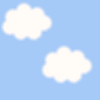 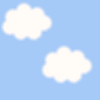 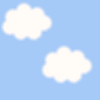 Returns Inwards Journal
Sales Ledger
2004               $
Jun 1 Bal b/d 188
2004                       $
Jun 10 Returns      12
           Inwards
2004                        $
Jun 10 Returns       17
           Inwards
2004                $
Jun 1 Bal b/d  88
General Ledger
2004               $
Jun 1 Bal b/d 118
2004                        $
Jun 24 Returns        5
           Inwards
$
Jun30 Returns for  34                      the month
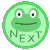 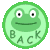